جامعة البصرة 
كلية التربية للبنات    
قسم العلوم التربوية والنفسية
المحاضرة الرابعة  
الكورس الثاني
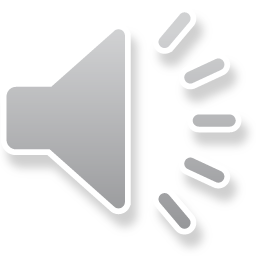 في كثير من الحالات يكون تباين المجتمع غير معلوم عندئذ يتم سحب عينة من هذا المجتمع . ويحسب التباين في بيانات العينة كتقدير لبيانات او تباين المجتمع .
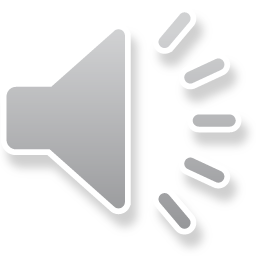 ويمكن كتابة القانون اعلاه بالصيغة الثانية وكالتالي :
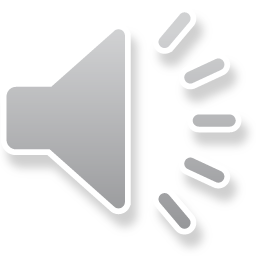 2-في حالة البيانات المبوبة
حيث ان f عدد التكرارات
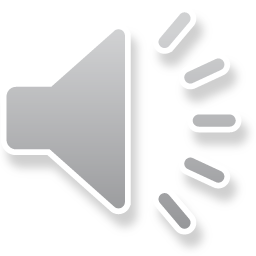 مثال
تم سحب عينة من عمال مصنع حجمها 5 وسجل عدد سنوات الخبرة . فجدي التباين في هذه العينة 
8   13   10   5   9
الحل
ولغرض تطبيق قانون التباين في العينة نكون الجدول التالي :
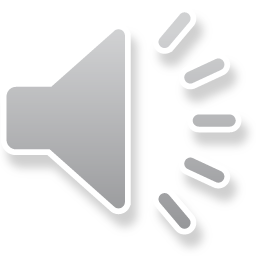 ثم نحسب قيمة التباين وكالتالي :
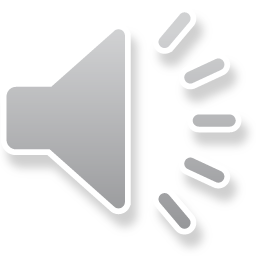 ويمكن حل المثال اعلاه بالطريقة الثانية باستخدام الصيغة الثانية للقانون
لذلك نكون الجدول التالي :
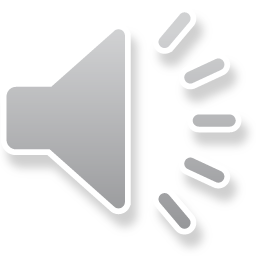 وهي نفس النتيجة التي حصلنا عليها سابقا”
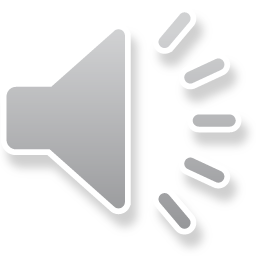